toetsvoorbereiding
Wat moet je allemaal weten?
Samenvatting - les 1 & 2
Arbowet
Arbeidsomstandighedenwet
Rechten en plichten van de werkgever
Rechten en plichten van de werknemer
Rol van de arbeidsinspectie
Rol van de arbodienst
RI&E
Veiligheid
Gezondheid
Welzijn
Plan van aanpak
2
Samenvatting - les 3
Veilig werken
Risico = kans x impact
Ongevalsmelding
Ongevallenregistratie
IJsbergtheorie
Veiligheid (definitie)
Onveilige situaties
Onveilig handelen
Domino theorie
Letsel en schade
3
Samenvatting - les 4
Gevaarlijke stoffen
Aggregatietoestanden
Verspreiding
Opname
Vergiftiging
Acuut en chronisch
MAC-waarde
Maatregelen
10 geboden
Chemiekaarten
Gevarencategorieën
Giftig
Schadelijk
Irriterend
Radioactief
Bijtend
Milieugevaarlijk
Explosief
Brandbaar
Oxiderend
4
Doen!   (voor zover je dat nog niet gedaan hebt)
3 Hoofdstukken lezen 
(staan op Wikiwijs)
Vragen maken
Leren
RI&E voor je stagebedrijf invullen
Tekortkomingen benoemen
Oplossingen bedenken
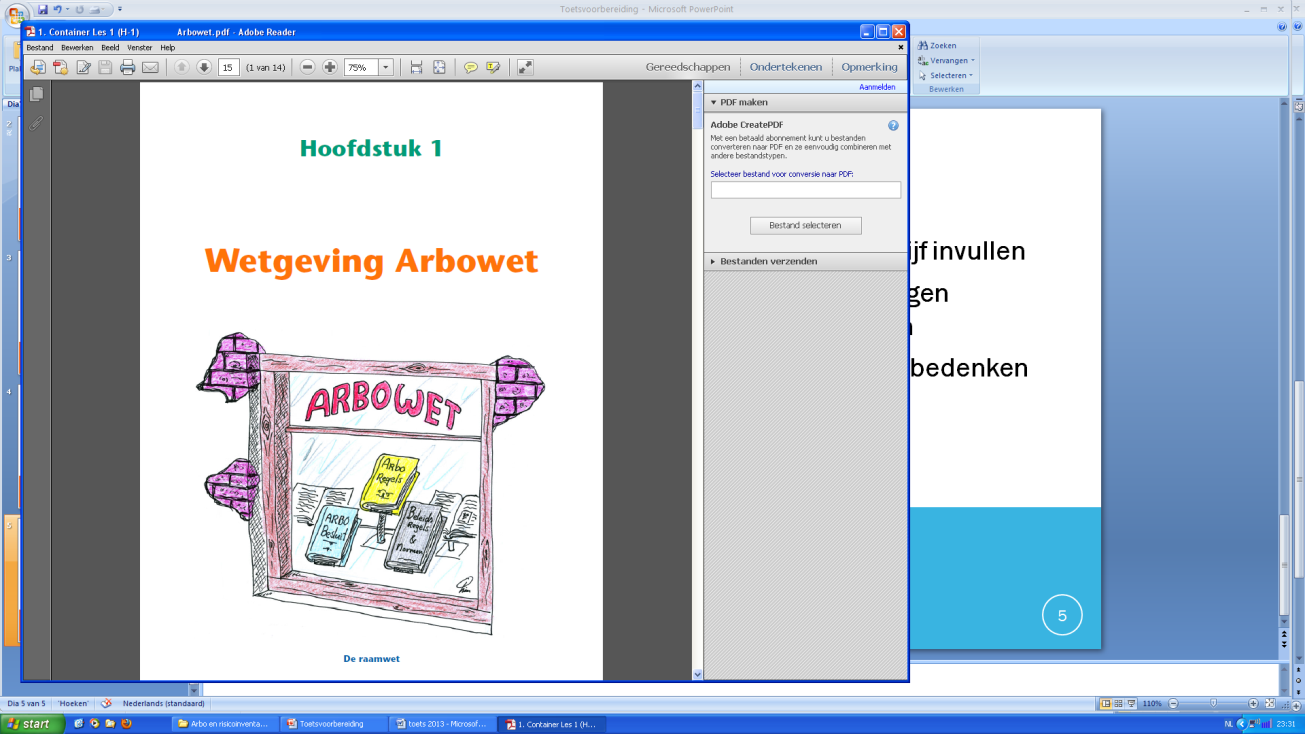 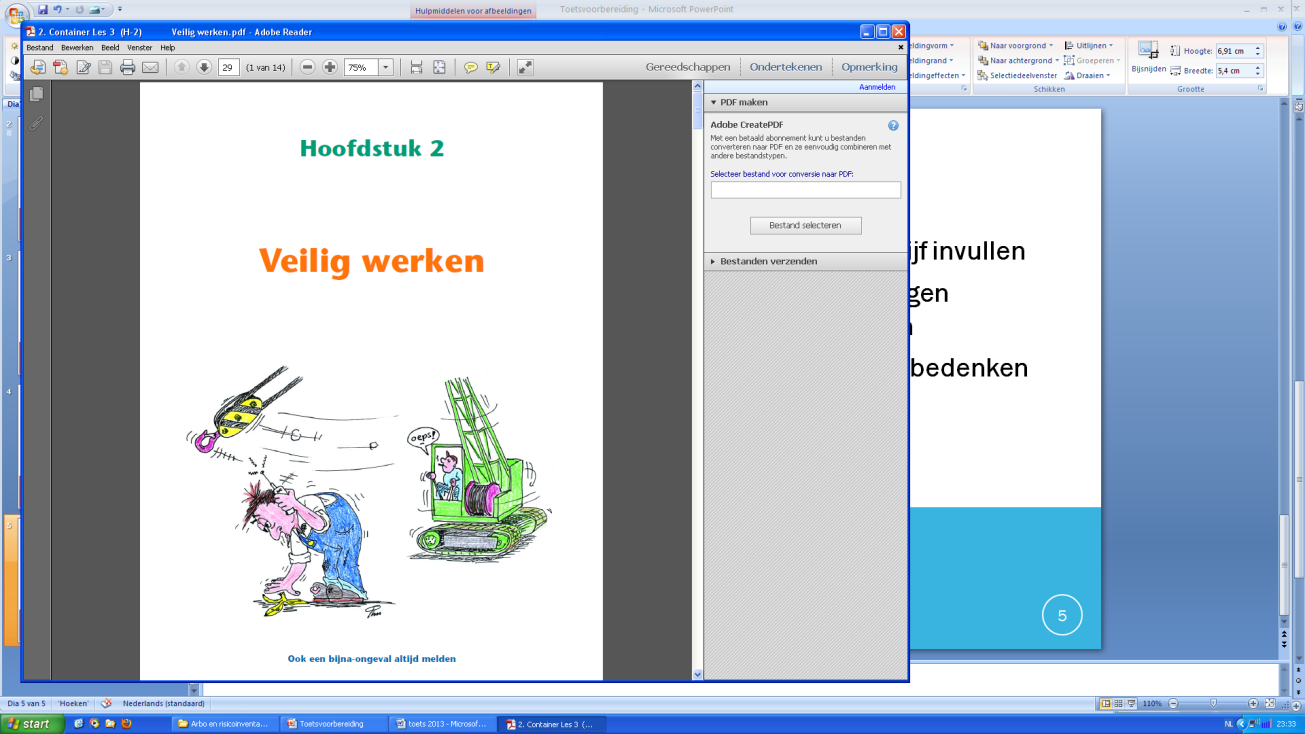 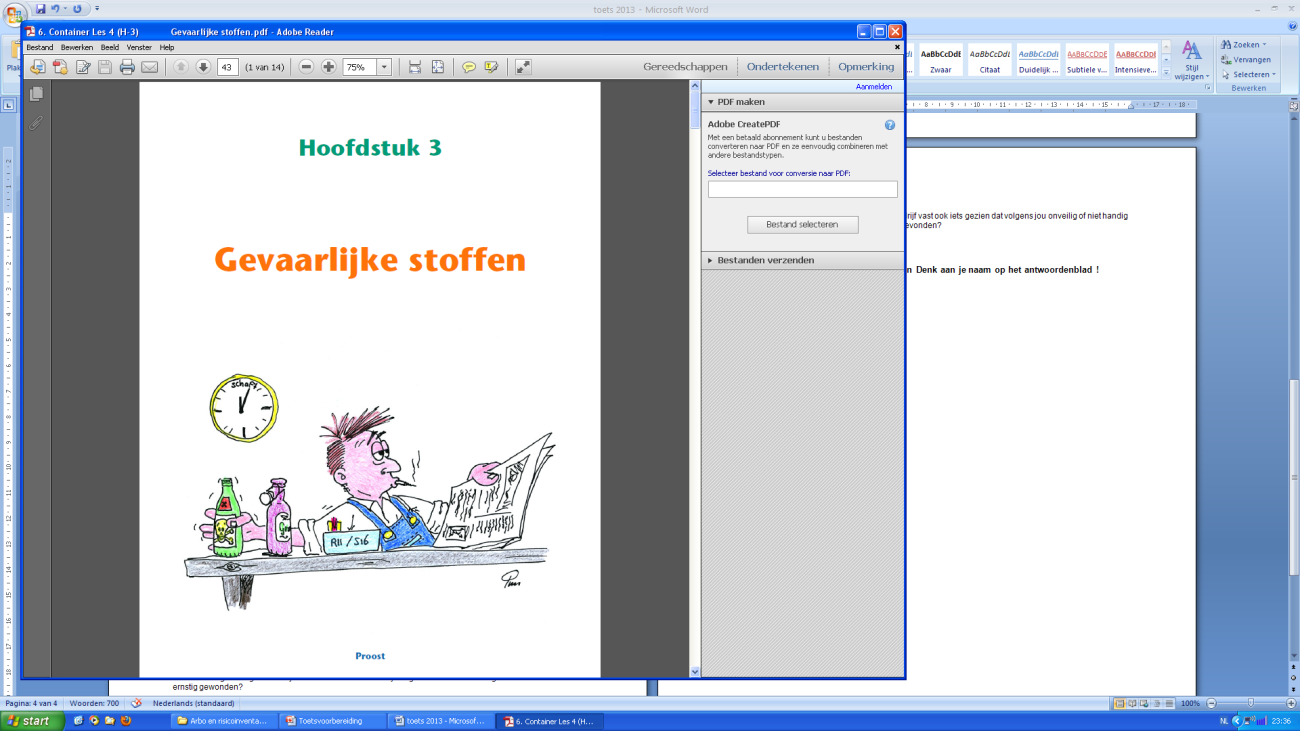 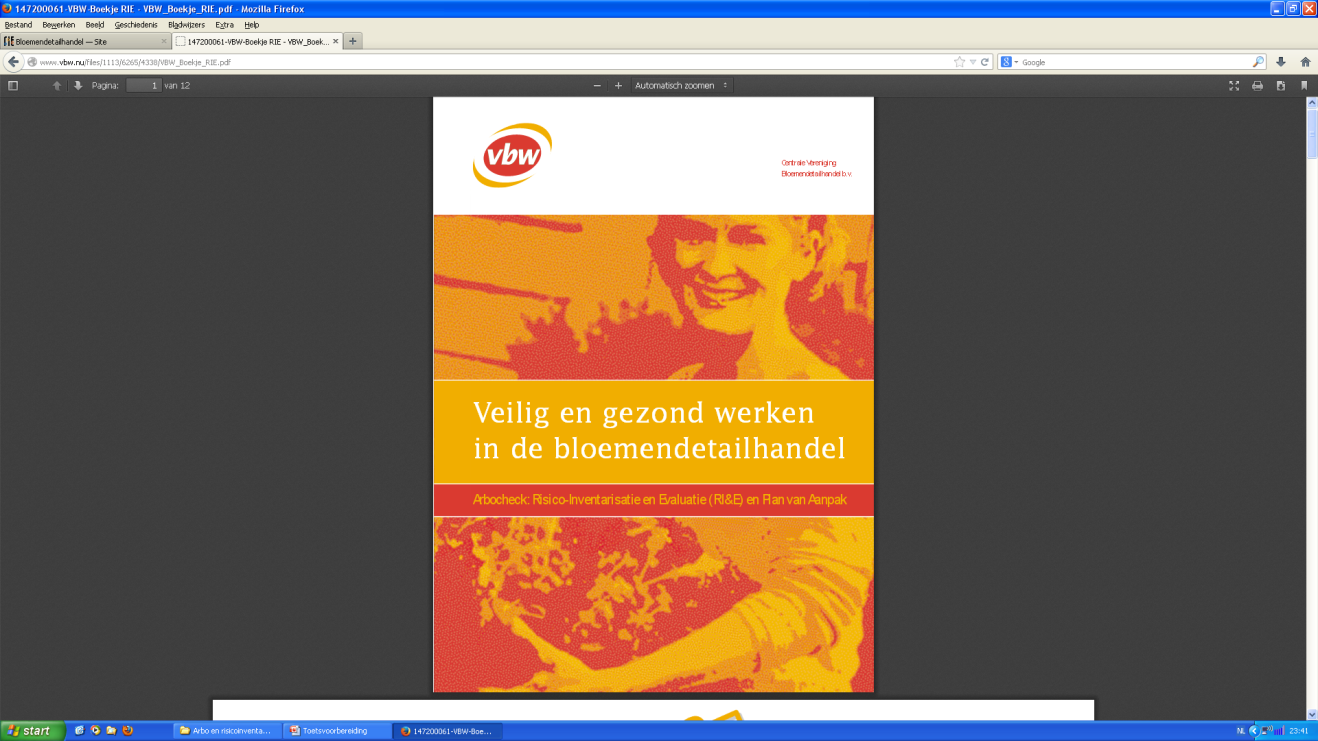 5